Hogyan tanulok otthon?
5/2
Előkészület – tanár
Kooperatív jelvényeket elkészíteni
Szent-Györgyi idézetet kinyomtatni
Ragasztót vinni
Készítette: Sági Lajos
2
Ismétlés
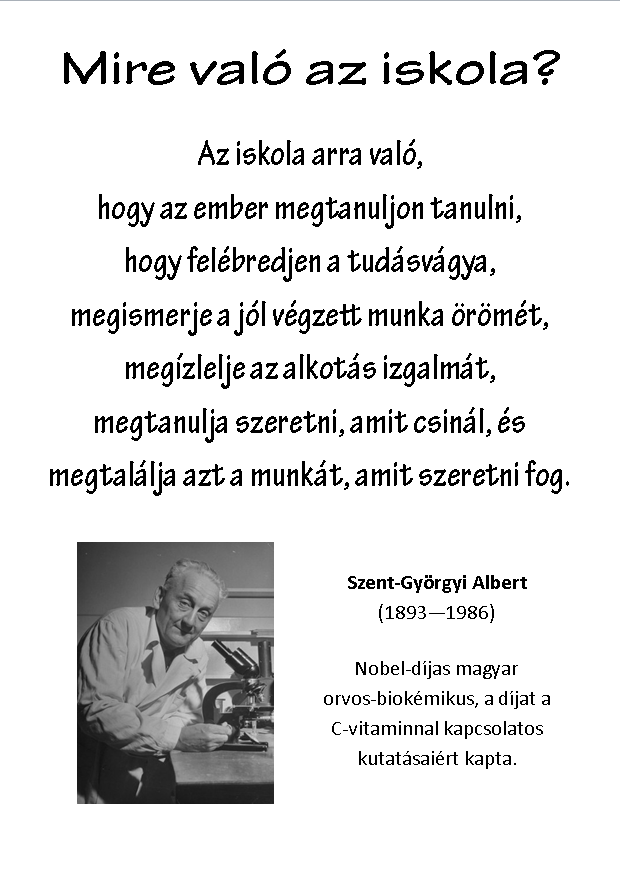 A múlt órai szöveg felidézése
A lapok kiosztása, beragasztása
Ismétlő olvasás
Készítette: Sági Lajos
3
Daltanulás
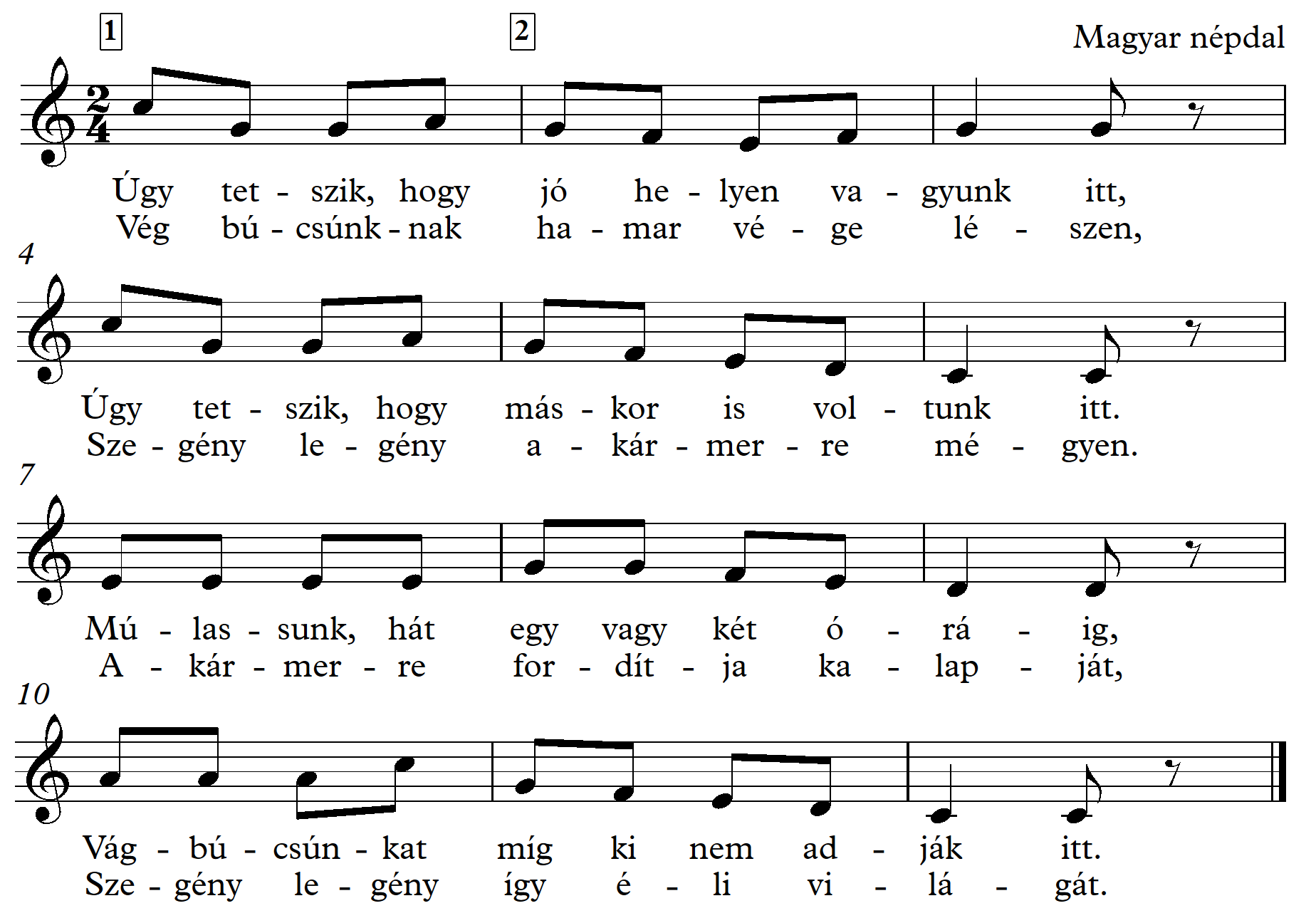 Készítette: Sági Lajos
4
Hogyan tanulok otthon?
Fejezd be a megkezdett mondatokat!
Először mindig a …
Utoljára szoktam hagyni a …
Szerintem a hangosan tanulás …
Tanulás közben gyakran …
Akkor tudok a legjobban tanulni, ha …
A tanulás végén általában …
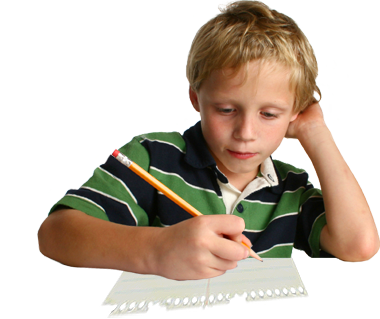 Készítette: Sági Lajos
5
Csoportalakítás, kooperatív szerepek
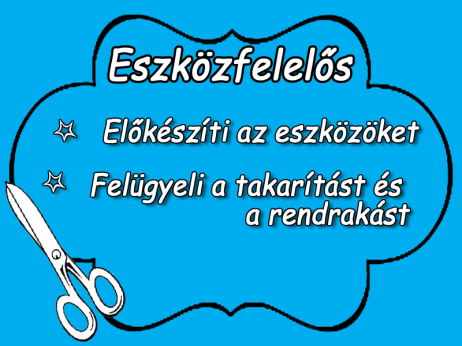 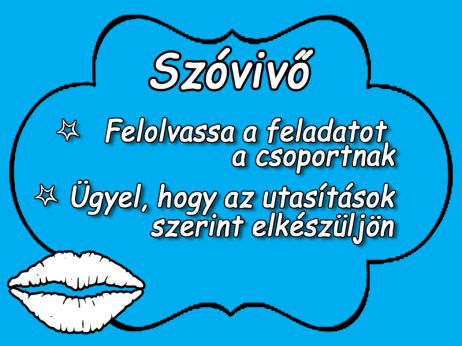 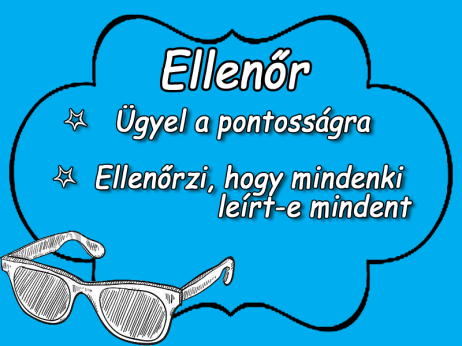 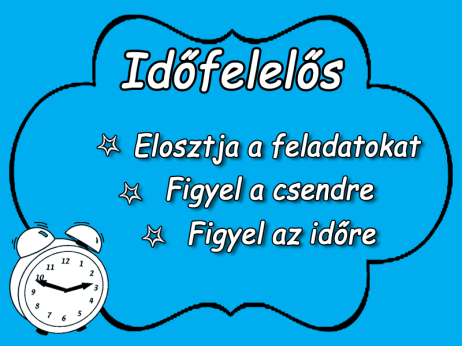 Csoportalakítás: színes golyókkal
Szerepek kiosztása, megbeszélése
Készítette: Sági Lajos
6
Dramatikus játék
Készüljetek fel egy jelenettel, amit el fogtok játszani! 
A témája: a helyes otthoni tanulás
Válasszatok egy embert, aki eljátssza a helytelen módszert, és egy másikat, aki figyelmezteti, hogy hogyan kellene helyesen!
Készíthettek jegyzetet, amit használhattok az előadáson. 
Csoportonként 2-3 tanács elegendő.
Készítette: Sági Lajos
7
Ismétlés, összefoglalás
A mai órán beszélgettünk…
… arról, hogy ki hogyan tanul otthon.
… arról, hogy hogyan lehetne ügyesebben tanulni.
… a csoportmunka feladatairól. 
… és csoportonként előadtunk egy játékot.
Készítette: Sági Lajos
8